SỞ GIÁO DỤC VÀ ĐÀO TẠO THÀNH PHỐ HỒ CHÍ MINHPHÒNG GIÁO DỤC TIỂU HỌC
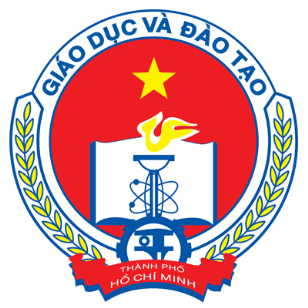 LỚP BỒI DƯỠNG CHUYÊN MÔN
DẠY HỌC TẬP LÀM VĂN ĐỀ “MỞ” 
Ở TIỂU HỌC
NỘI DUNG
Giới thiệu đại biểu, nội dung bồi dưỡng
Thảo luận nhóm, chia sẻ kinh nghiệm về các nội dung liên quan.
Giới thiệu một số phương pháp giảng dạy phân môn Tập Làm Văn
Tổng kết
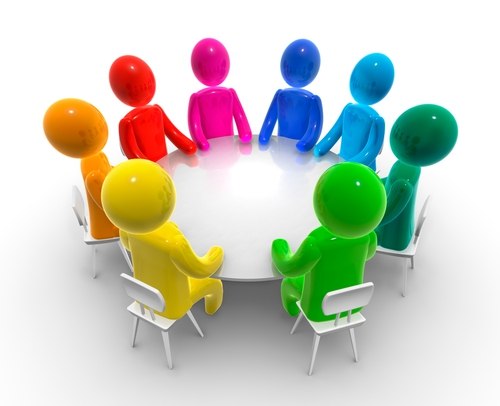 CÂU HỎI THẢO LUẬN
Thế nào là đề “mở” trong phân môn Tập làm văn (cho ví dụ đề “mở” và đề “không mở”), thuận lợi và khó khăn trong dạy học TLV đề “mở” ở Tiểu học
Các giải pháp trong dạy học giúp học sinh làm tốt đề “mở” trong phân môn TLV
Khái niệm đề “mở”
Đề mở là đề cho phép học sinh khi làm bài có thể bày tỏ ý kiến của riêng mình về các vấn đề cần bàn luận, giải thích, chứng minh do đề bài nêu ra, bày tỏ cách nhìn của riêng mình trong việc lựa chọn đối tượng và cách thức miêu tả, kể chuyện, tranh luận về đối tượng đó.
THUẬN LỢI TRONG DẠY HỌC  ĐỀ “MỞ”
- Đa số các đề bài miêu tả, kể chuyện, tranh luận (thuyết phục người đọc đồng ý với người viết về một vấn đề nào đó) trong sách Tiếng Việt là đề có độ mở rất rộng
THUẬN LỢI TRONG DẠY HỌC  ĐỀ “MỞ”
Chương trình được thiết kế đồng tâm, các kĩ năng của phân môn TLV, kĩ năng giao tiếp, kĩ năng tạo lập ngôn bản, kĩ năng kể chuyện miêu tả được trang bị từ các phân môn và các khối lớp trước được nâng cao dần theo phân phối chương trình.
   Sự phát triển của truyền thông góp phần cung cấp cho học sinh vốn sống, vốn từ, khả năng diễn đạt v.v…
THUẬN LỢI TRONG DẠY HỌC  ĐỀ “MỞ”
- Đòi hỏi giáo viên phải có kiến thức sâu rộng, phong phú; có vốn sống thực tế và kết hợp linh hoạt các phương pháp giảng dạy; biết gợi mở sự tò mò, khả năng sáng tạo của học sinh.
- Do đặc điểm tâm sinh lý lứa tuổi (mau nhớ mau quên) do đó mức độ tập trung, cũng như khả năng vận dụng kiến thức cũ, kiến thức tích hợp từ các phân môn khác của học sinh còn yếu.
THUẬN LỢI TRONG DẠY HỌC  ĐỀ “MỞ”
-  Kiến thức thực tế về cuộc sống của hs còn hạn chế, ảnh hưởng đến việc tiếp thu bài học
-  Vốn từ vựng của hs hạn chế, viết câu rời rạc, thiếu liên kết, thiếu logic, tính sáng tạo chưa cao, “văn nói”
-  Phụ thuộc văn mẫu hoặc phụ thuộc hoàn toàn theo lời giảng của giáo viên
GIẢI PHÁP
Quá trình dạy học hướng đến đề “mở”
-  Chuẩn bị cho học sinh các “vật liệu” cần thiết từ những phân môn trước đặc biệt là phân môn LT&C (theo chủ điểm, chủ đề tương ứng)
-  Mở rộng vốn từ, hoàn thiện dần khả năng diễn ngôn bằng việc phát triển văn hoá đọc
-  “Đổi mới” cách truyền đạt trong phân môn TLV
GIẢI PHÁP
Chấm đề “mở”
Dự đoán các tình huống giả định thật đa dạng và chi tiết khi xây dựng ma trận hoặc đáp án, cần nêu ra nhiều hướng triển khai nội dung của từng phần
-  Tôn trọng cái tôi chủ thể sáng tạo bài làm của HS , tôn trọng mọi cách nghĩ, cách cảm, cách tả, cách kể của bất kì học sinh nào trước đề bài thầy cô ra. Coi trọng việc xây dựng đáp án biểu điểm của đề theo tinh thần thoáng, mở, khái quát, tránh sa vào những chi tiết cụ thể, tỉ mỉ
TRÂN TRỌNG CẢM ƠN
SỰ THAM GIA 
CỦA QUÝ THẦY CÔ